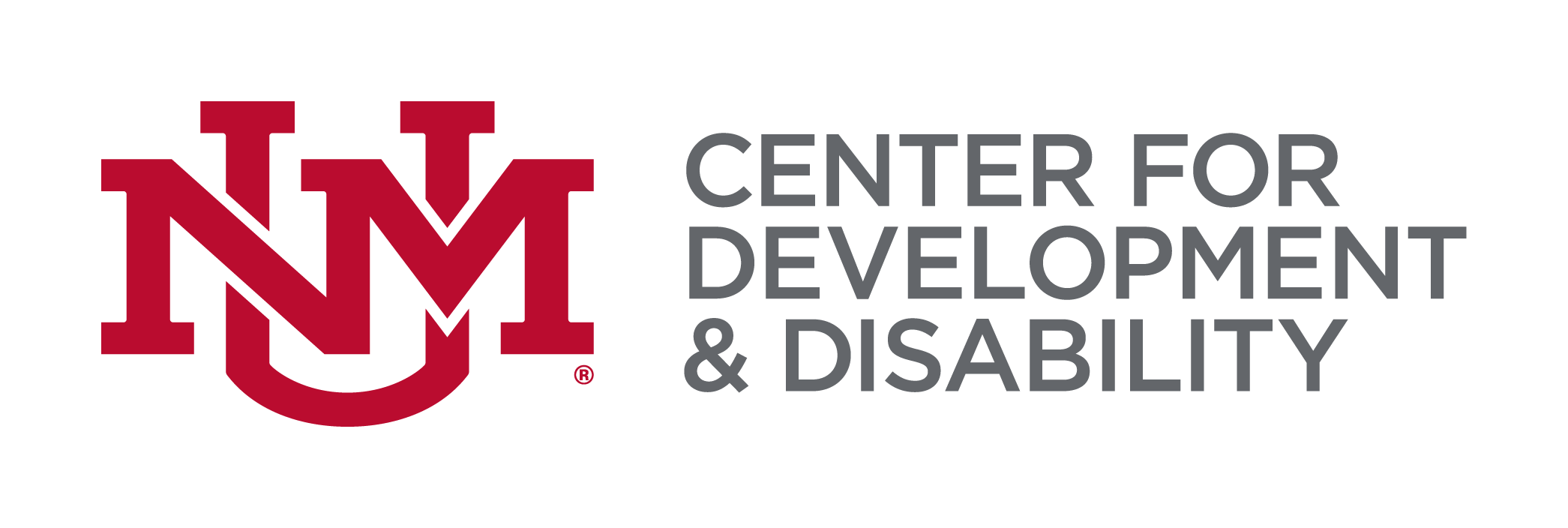 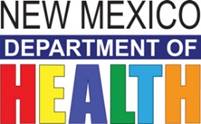 Establishing the Value of Care Coordination for Children and Youth with Special Health Care Needs
Moderator:  
Susan Chacon, MSW, LCSW – Director, Children's Medical Services, New Mexico Department of Health


Anthony Cahill, Ph.D. Director of Evaluation Services, 	Janis Gonzales, MD, MPH, FAAP 
Center for Development and Disability, 					Family Health Bureau Chief, Medical Director 
University of New Mexico 								& Title V Director, New Mexico Department of Health

Heidi Fredine, MPH								 	Jaime King, BS 
Lead Researcher, Center for Development and 		 	Graduate Research Assistant, Center for Development &
Disability, University of New Mexico School of Medicine	Disability, University of New Mexico School of Medicine
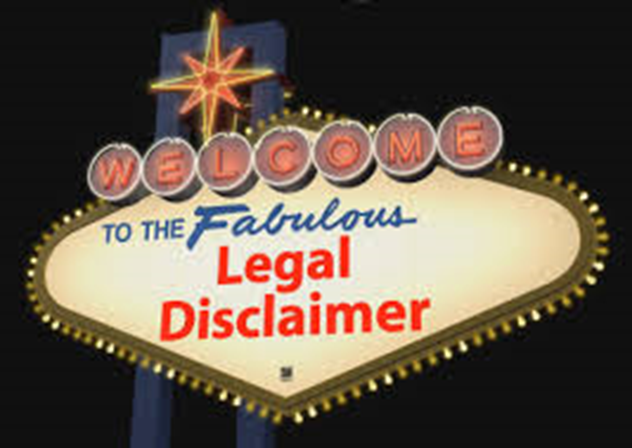 The opinions expressed in this presentation are those of the authors, and do not represent the official views of the New Mexico Department of Health or the University of New Mexico.
Introduction
Why Study Care Coordination for Children and Youth With Special Health Care Needs?

Challenges to Care Coordination and Other Service Provision in New Mexico

Overview of Children’s Medical Services
Care Coordination and Public Health: An Alternative Way to Improve Quality of life and Reduce Health Care Costs
Common methods to reduce costs include reductions in payments, benefit structures and eligibility
An alternative is to reduce waste through improved coordination of care
In 2011, estimates of U.S Health Care “wasted costs” from failed care coordination ranged from $21 Billion to $31 Billion

Kelley R. Where Can $700 Billion in Waste Be Cut
Annually From The U.S. Healthcare System? Thomson
Reuters; 2009.
Care Coordination for Children and Youth With Special Health Care Needs
1987: Surgeon General called for “family-centered, community-based, coordinated care for children with special health care needs and their families.” 
MCHB: family-centered care part of CYSHCN core objectives
ACA: increased attention to reducing fragmentation of services and increasing quality
American Academy of Pediatrics: care coordination is “a process that links children and youth with special health care needs and their families with appropriate services and resources in a coordinated effort to achieve good health”
Most attention has been paid to medical care coordination by primary care physicians or nurses
Challenges to Care Coordination and Other Service Provision in New Mexico
Fifth largest state in the union; 36th in population (2 million)
38% of population and 90% of land area classified as frontier (Harding County: 695 people)
Minority-Majority state (49% Hispanic, 12% Native American in 23 sovereign nations); 10% foreign born; 35% of population speaks a language other than English at home
50th in child health and economic well-being (Kids Count)
17.5 deaths from opioids per 100,000 persons compared to national rate of 13.3 deaths.
[Speaker Notes: THE OVERARCHING POINT OF THIS SLDE AND THE NEXT IS THAT NEW MEXICO IS A CHALLENGING AND DIFFICULT PLACE TO PROVIDE SERVICES SUE TO DEMOGRAPHIC CHARACTERISTICS AND LASK OF SERVIC INFRASTRUCTURE.  THIS ACTUALLY COULD BE THE MAIN TALKING POINT AS THE SLIDES ARE INTRODUCED.]
Prevalence of adverse childhood events significantly higher than the U.S. average
49% of the population receives health care through Medicaid
74% of all births paid for by Medicaid 
32 of 33 counties are designated as primary care, nursing and dental shortage areas 
Long distances to access health and other services
All calculations based on our experiences elsewhere fail in New Mexico.

Lew Wallace 
Union General, author of Ben Hur and Territorial Governor of New Mexico
Overview of Children’s Medical Services
Located in Public Health Division of the Department of Health
Multidisciplinary, bilingual staff includes 50 licensed social workers, 4 nutritionists, 2 nurses, a Medical Director, clerical staff and contractors provide health and related care coordination to 4,654 children birth to twenty one and their families
Safety net payment for medical care for CYSHCN that are non-Medicaid eligible – includes primary care, specialty care, dental care. $15,000 per client per year cap. 
160 pediatric multispecialty outreach clinics in rural communities (endocrine, cleft palate, neurology, nephrology, pulmonary, genetics, metabolic, dysmorphology, cardiology, gastroenterology, cystic fibrosis)
Examples of Conditions Covered
Congenital anomalies 
Genetic and Metabolic disorders 
Hearing Loss 
Chronic ear/throat/sinus infections 
Blood disorders 
Thyroid disorders and other endocrine disorders 
Neurological disorders (cerebral palsy, transverse myelitis, spina bifida) 
Long term effects of severe burns 
Chronic, severe skin disorders 
Chronic liver, gallbladder, pancreas or Gastro Intestinal (GI) disorders
Cancer 
Congenital Heart Disease 
Cardiology 
Hydrocephalus and other brain anomalies 
Diabetes 
Chronic Rheumatic conditions 
Epilepsy 
Cystic Fibrosis 
Asthma 
Most eye disorders 
Renal disease 
Cleft lip and palate
Study Design and Methodology
Study Design and Methodology
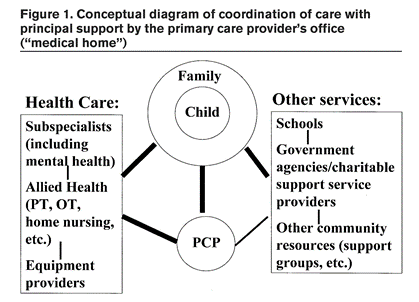 The majority of analyses have been rooted in the medical home model with coordination being provided by primary care providers
Stille and Antonelli, Coordination of care for children with special health
care needs. Curr Opin Pediatr 16:700–705.
Methodology, Continued
Study Goals
Assess the role of care coordination across health and other domains in home and community-based settings (HCBS) by non-physicians 
Compare key characteristics of care coordination in medical and HCB settings.
Coordination of Health Care:

Primary Care
Specialty Care
Allied Health: therapists, home health
DME
Other Services:

Advocacy
Coordination of non-health services (schools, etc.)
Nutrition
Insurance issues
Child & Family
CMS Social Worker
Methodology, Continued
Adapted the Care Coordination Measurement Tool developed by Richard Antonelli at Boston Children’s Hospital and used in two studies by Antonelli and colleagues 
Studies examined care coordination provided in primary care settings by health practitioners
Piloted and revised the form for use in home and community-based settings by non-medical staff
Over two months, CMS social workers completed on-line encounter forms
4,303 encounters for 1,642 unduplicated clients
Encounter Studies vs. Time Studies
Caveats
Not a replication of Antonelli’s studies in medical settings
Different methodologies were used to calculate key constructs such as medical and social complexity
Antonelli studied care coordination provided by medical personnel (physician, nurse, nurse practitioner, medical assistant, etc.); this study looked at care coordination by clinical social workers
Study Questions
What was the distribution of care coordination needs among CMS clients?
What impact did the medical complexity of the child and the social complexity of the child’s family have on 
the type and number of encounters * 
time spent on care coordination * 
the range of activities that CMS Care Coordinators worked on? * 
Which types of care coordination were the most time-consuming?
What were the most frequent methods used to provide care coordination? * 
What were the outcomes of care coordination work by CMS?
Costs of care coordination * 
* : comparisons to coordination in medical settings
Methodology, Continued: Complexity
Medical Complexity (Sum of PCP + medical specialists): 
	Mild = 1      Moderate = 2-3        Intense = 4+

	(Note: chart review was performed for 288 clients where medical complexity was unclear)


Family/Social Complexity (number of social barriers and ACE’s):
	None = 0       Mild = 1      Moderate = 2-3        Intense = 4+

	CYFD involvement		Domestic Violence		Food Access 
	Language Barrier		Parent died			Parent divorced/separated
	Parent incarcerated		Parent mentally ill		Poverty
	Substance Abuse		Transportation access		Undocumented
Methodology, Continued: Care Coordination Needs
Advocacy					
Behavioral/ Developmental/ Mental Health		 
Clinical management			 	 
Coordinating appointments (housing, transportation, resources)
Coordination of services (schools, agencies, therapists)
DME						 
Education, IEP & 504s 
Follow-up/referrals
Guardianship
Insurance Coverage/ Reimbursement
Legal/ Judicial
Navigating Medicaid and Waivers
Nutrition, Food Access  
Prescription issues
Respite
School
Social Security/SSDI
Therapists
Transition
Methodology, Continued: Activities Undertaken by CMS
Advocated for family/patient
Assisted with filling out applications
Brief Intermittent Counseling   
Coordinated health care
Coordinated social services (housing, transportation, resources)
Delegated tasks to family                                                      
Educated family on navigating Medicaid and Waivers
Enrolled families in programs
Explained the system, next steps 
Follow-up 
Getting Physician signatures 
Intake / Renew Assessments / Care Plan / Service Plan 
Made referrals 
Reviewed other records, labs, reports                                                          
Researched/found resources and/or services  
Resolved or made progress on prescription and/or reimbursement issues
Methodology, Continued: Communication
Advocacy 
CMS Staff/Supervisor/Social Worker 
CYFD
Family/Parent/Guardian/Client
PCP                                                                                         
Payer
Pharmacy
School/ Vocational group
Agency
Service provider
Legal/ Judicial
Specialist/ Hospital/ Clinic
Findings
DOH-specified Region Representation
Clinical Management Was Reported in Over Half of Encounters
Over Half of Encounters Involved Recurring Issues- Care coordination Needs are Not One-Time Events
Percentage of Encounters Involving New and Recurring Issues
Encounter Time and Complexity: A Comparison of Medical and Home and Community-Based Settings
“…Patients of greater…complexity averaged a higher number of encounters and…a larger time spent.
“…[children] with family/social complexity had the highest…minutes per encounter, suggesting that the presence of family social stressors is at least important as the presence of a special health care need…”


R. Antonelli, Stile and D. Antonelli, Care Coordination for Children and Youth With Special Health Care Needs: A Descriptive, Multisite Study of Activities, Personnel Costs, and Outcomes, 2008
[Speaker Notes: Note: important to briefly discuss that methods to calculate both medical and social complexity differed.]
Encounters and Average Encounter Time Increase as Medical Complexity Increases
Clients By Level of Medical Complexity
N=1,386
Average Encounters By Level of Medical Complexity
Average Encounter Time By Level of Medical Complexity
Encounters and Average Encounter Time Increase as Social Complexity Increases
Clients By Level of Social Complexity
N= 1,027
Average Encounters By Level of 
Social Complexity
Average Encounter Time by Level of 
Social Complexity
Average Encounter Times Are Higher for Clients who Have “Intense” Levels of Medical and Social Complexity
Average Encounter Time by Level of 
Social Complexity
Average Encounter Time By Level of Medical Complexity
Average encounter time for clients who were both medically and social intense was 45.8 minutes
The Frequency of Needs Increases with Level of Medical Complexity
“The majority of encounters were for clinical…management.”

R. Antonelli, Stile and D. Antonelli, Care Coordination for Children and Youth With Special Health Care Needs: A Descriptive, Multisite Study of Activities, Personnel Costs, and Outcomes, 2008
The Frequency of Needs Increases With Level of Social Complexity
Children in HCB Settings Required Significantly More Follow-Up and Referral Management Than Did Children in Medical Settings
* R. Antonelli, Stile and D. Antonelli, Care Coordination for Children and Youth With Special Health Care Needs: A Descriptive, Multisite Study of Activities, Personnel Costs, and Outcomes, 2008
Care Coordination Is Time-Consuming
Low-Incidence Care Coordination Needs Were The Most Time-Consuming
Activities Did Not Differ by Level of Medical Complexity
Coordination Activities For Mild Medical Complexity
Coordination Activities For Moderate Medical Complexity
Coordination Activities For Intense Medical Complexity
[Speaker Notes: Once again demonstrates similar findings from medical setting – links to clinical management 

Top two activities were the same for all levels of medical complexity

% of coordinating health care increased by level of medical intensity]
Top Two Activities Were the Same for all Levels of Social Intensity and Focused on Health-Related Issues
[Speaker Notes: Once again demonstrates similar findings from medical setting – links to clinical management]
Primary Communication Targets Were the Family, Other CMS Social Workers or Supervisors and Specialty Health Providers
[Speaker Notes: Once again demonstrates similar findings from medical setting – links to clinical management]
Both HCB and Medical Settings Had Similar Communication Methods Analysis
Communication Patterns of Care Coordinators
In a study of care coordination in a general pediatric practice, 53% of contacts by care coordinators were by telephone. 

Antonelli & Antonelli, 2004
Nearly Half of all Outcomes are “Pending”, Reaffirming the Ongoing Nature of Care Coordination
Care Coordination Involves Recurring Issues
[Speaker Notes: Once again demonstrates similar findings from medical setting – links to clinical management]
Care Coordination is Similar Across Regions
Encounter times:
Regions have relatively similar encounter time distributions
Metro’s encounters seldom last less that 15 minutes (8% of all encounters) and have a high proportion of 15-19 minute encounters (53%) compared to other regions.
SW has lowest rate over >1 hour encounters (3%)
 Medical and Family/Social complexities;
Each region has similar amounts of clients within the mild, moderate, and intense medical complexity levels.
Family/Social complexities differ slightly per region, with mild and moderate levels being most frequent amongst all regions.
Similar Care Coordination within all regions with only slight variations (care coordination needs, activities, communication patterns).
Cost of Care Coordination: Why The Difference?
Methodological difficulties in much prior care coordination work
Cost avoidance study in coming months
In a study of care coordination at six sites, Antonelli et. al. 2019 calculated cost per encounter  ranged from $4.39 to $12.86 at the six sites. 

In this study, CYSHCN represented 35% of all encounters and 44% of total time. 

100% of the children in our study were CYSHCN

Average per encounter for social workers: $10.18
Cost Per Encounter for Care Coordination
Per-encounter cost for intense medical and social intensity: $22.67
Summary of Comparisons: Medical and HCB Settings Care Coordination
In both settings, clinical management accounted for the majority of encounters.
In both settings, children with greater medical complexity had significantly more encounters by care coordinators. 
In both settings, children with family and social complexity had the highest minutes per encounter, emphasizing the role played by “social stressors”
Children in HCB settings required significantly more follow-up and referral management than did children in medical settings the type and number of encounters. 
Care coordinators communicated most frequently by telephone in both settings.
Care coordination in HCB settings was more expensive than that reported in medical settings.
Next Steps
Explore additional analysis (age, gender, geographic region, race)
Consider revision of some data elements (e.g., clinical coordination)
Consider replicating with other populations that have care coordination as a centerpiece (e.g., medically fragile children)
Dissemination to multiple audiences
References
Vessey, J. A., McCrave, J., Curro-Harrington, C., & DiFazio, R. L. (2015). Enhancing care coordination through patient-and family-initiated telephone encounters: A quality improvement project. Journal of pediatric nursing, 30(6), 915-923.

Antonelli, R. C., Stille, C. J., & Antonelli, D. M. (2008). Care coordination for children and youth with special health care needs: a descriptive, multisite study of activities, personnel costs, and outcomes. Pediatrics, 122(1), 209-216.

Stille, C. and Antonnelli, R. (2004).  Coordination of care for children with special health
care needs. Curr Opin Pediatr 16:700–705.

Antonelli, R. C., & Antonelli, D. M. (2004). Providing a medical home: the cost of care coordination services in a community-based, general pediatric practice. Pediatrics, 113(Supplement 4), 1522-1528.

Turchi, R. M., Gatto, M., & Antonelli, R. (2007). Children and youth with special healthcare needs: there is no place like (a medical) home. Current opinion in pediatrics, 19(4), 503-508.

Turchi, R. M., Berhane, Z., Bethell, C., Pomponio, A., Antonelli, R., & Minkovitz, C. S. (2009). Care coordination for CSHCN: associations with family-provider relations and family/child outcomes. Pediatrics, 124(Supplement 4), S428-S434.

McAllister, J. W., Presler, E., & Cooley, W. C. (2007). Practice-based care coordination: a medical home essential. Pediatrics, 120(3), e723-e733.
Questions
?
Contact Us
Janis Gonzales					             Susan Chacon
   Janis.Gonzales@state.nm.us				   Susan.Chacon@state.nm.us

	  Heidi Fredine						Tony Cahill
       hfredine@salud.unm.edu                                                  acahill@salud.unm.edu

Jaime King
janking@salud.unm.edu